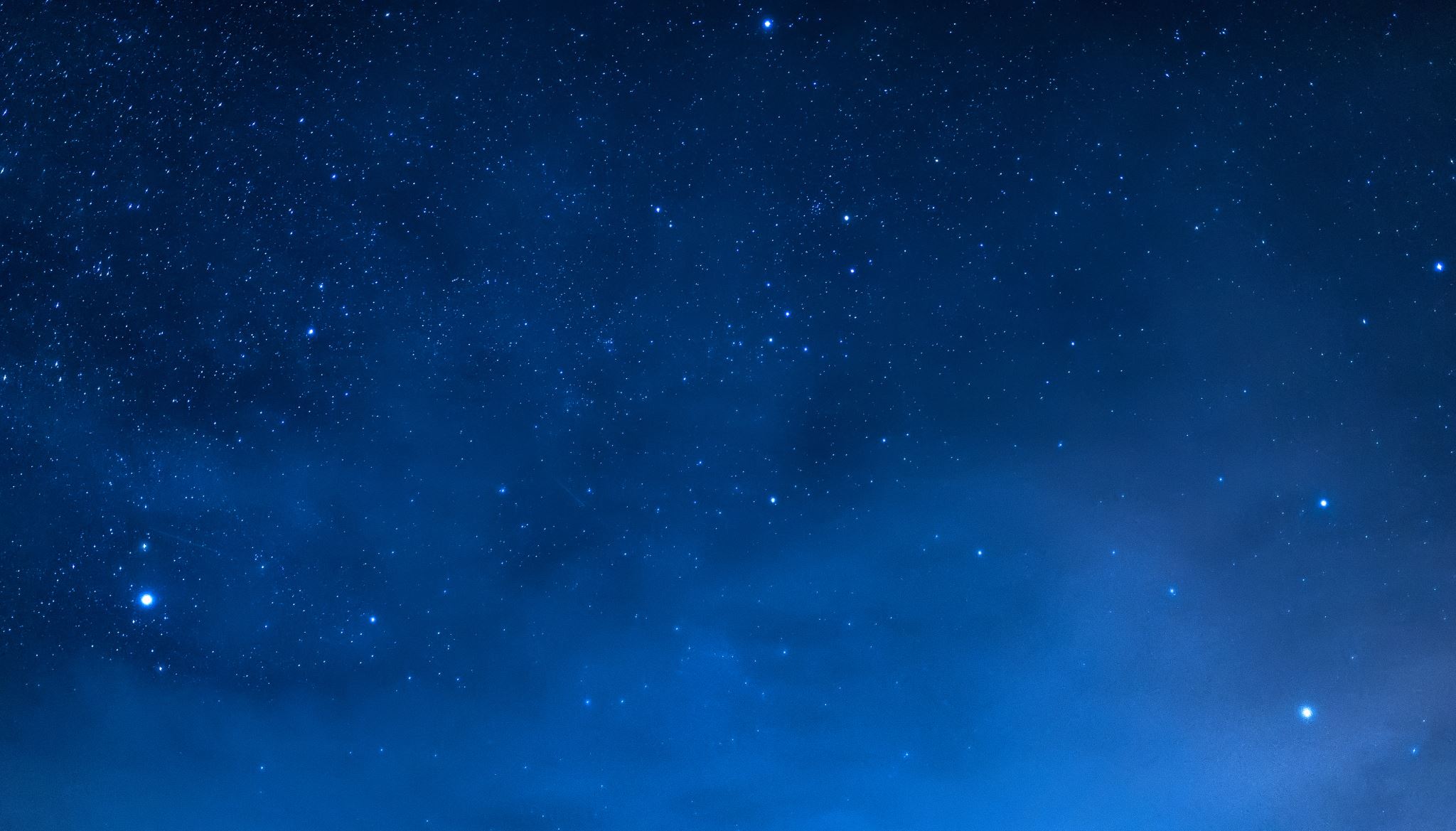 Esther 4:11
“All the king's servants and the people of the king's provinces know that any man or woman who goes into the inner court  to the king, who has not been called, he has but one law: put all to death, except the one to whom the king holds out the golden scepter, that he may live.”
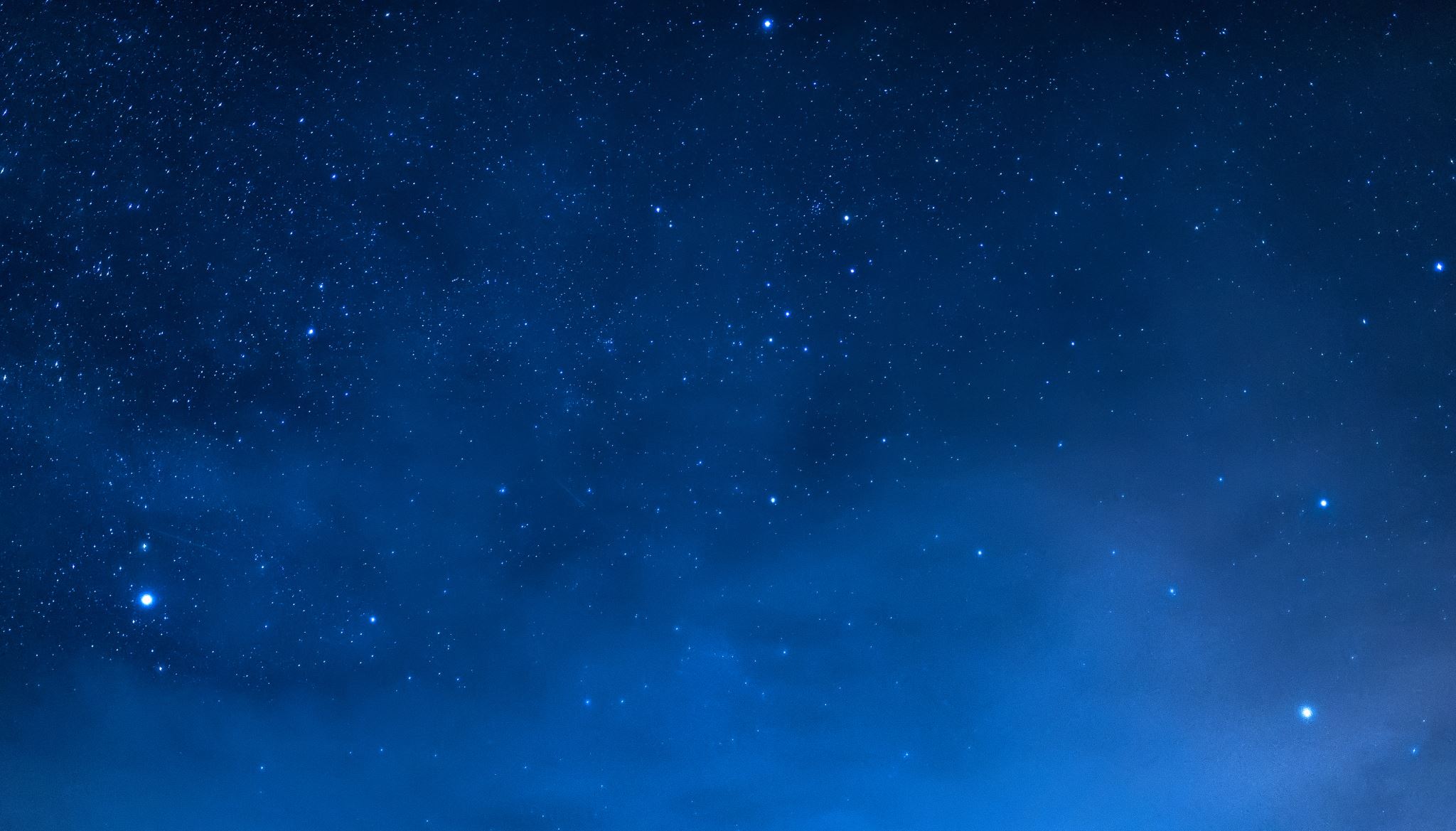 Esther 4:11
Audience before a sovereign was a special privilege.
It could not be taken for granted.
It was an honor that would not occur without humble and respectful appreciation.
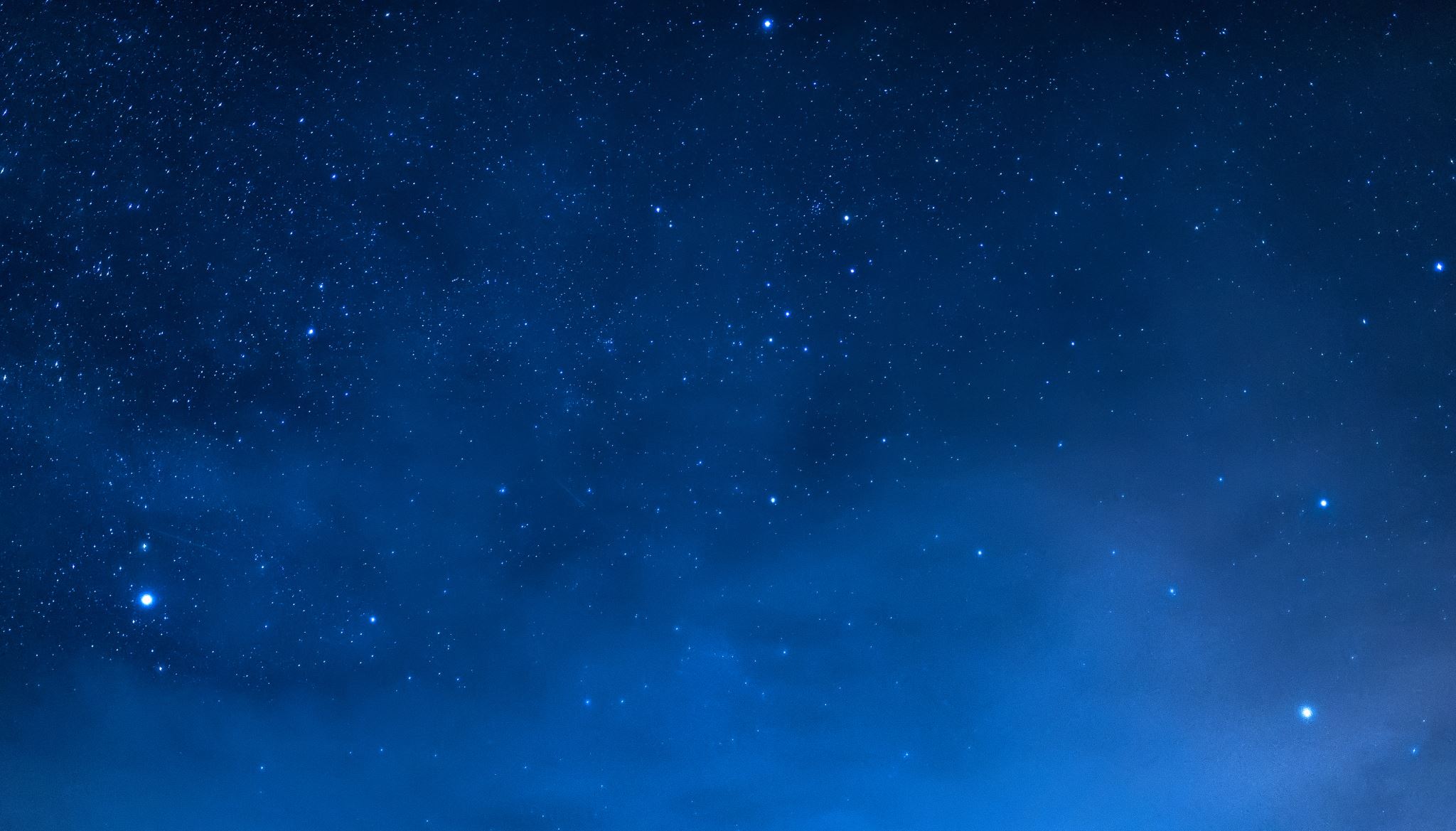 1 John 5:14-15
“Now this is the confidence that we have in Him, that if we ask anything according to His will, He hears us. And if we know that He hears us, whatever we ask, we know that we have the petitions that we have asked of Him.”
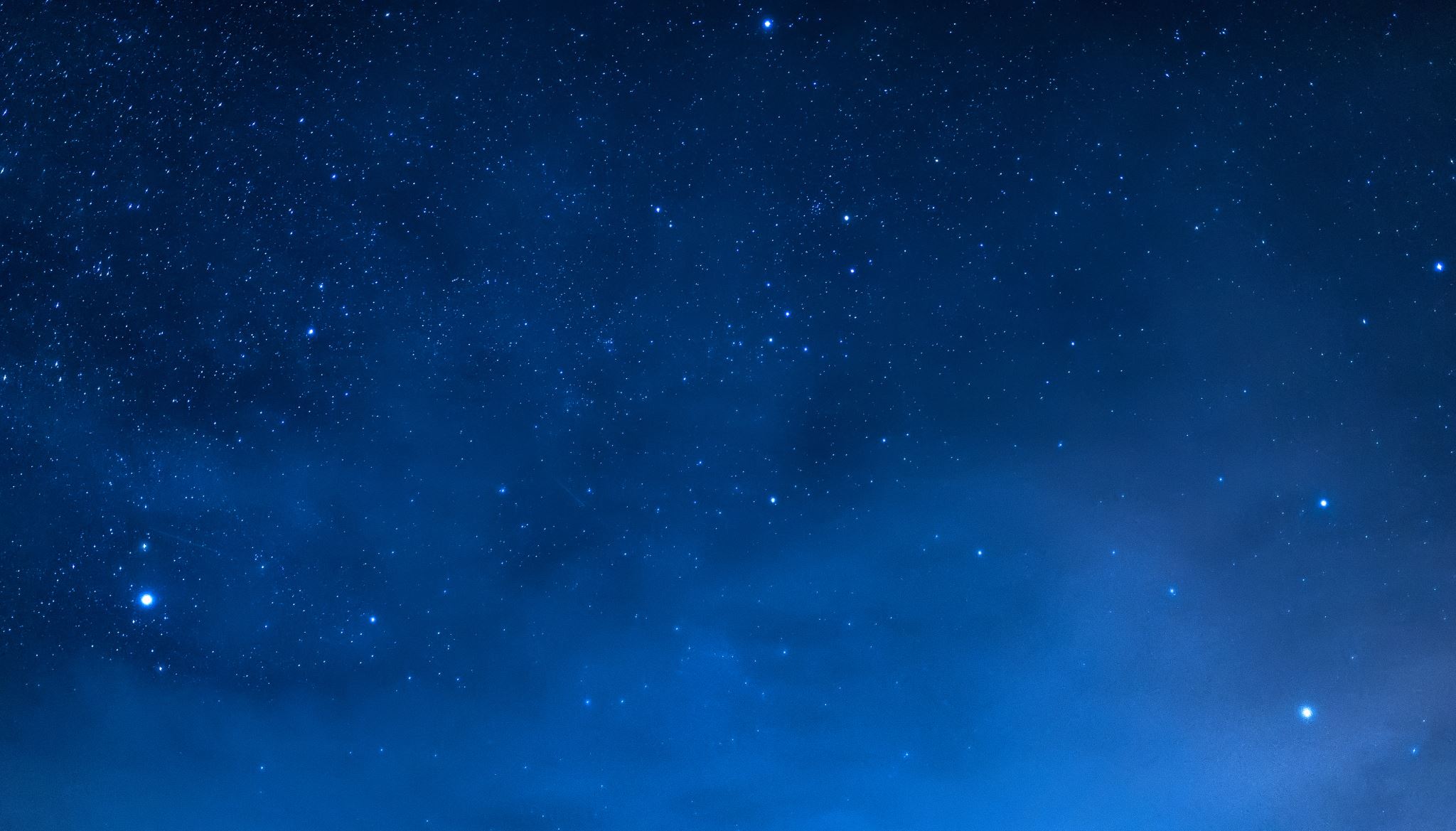 Prayer in the Bible
I. Early History of Prayer
A. Genesis 4:26
B. First recorded prayer (Gen. 20:6-7, 17-18)
C. Prayer in the wilderness (Num. 11:1-2; 21:4-7)
D. Prayer in Israel (1 Sam 1:9-17; 1 Kings 8:26-34; Dan 6:10; Prov 15:8,29; 28:9)
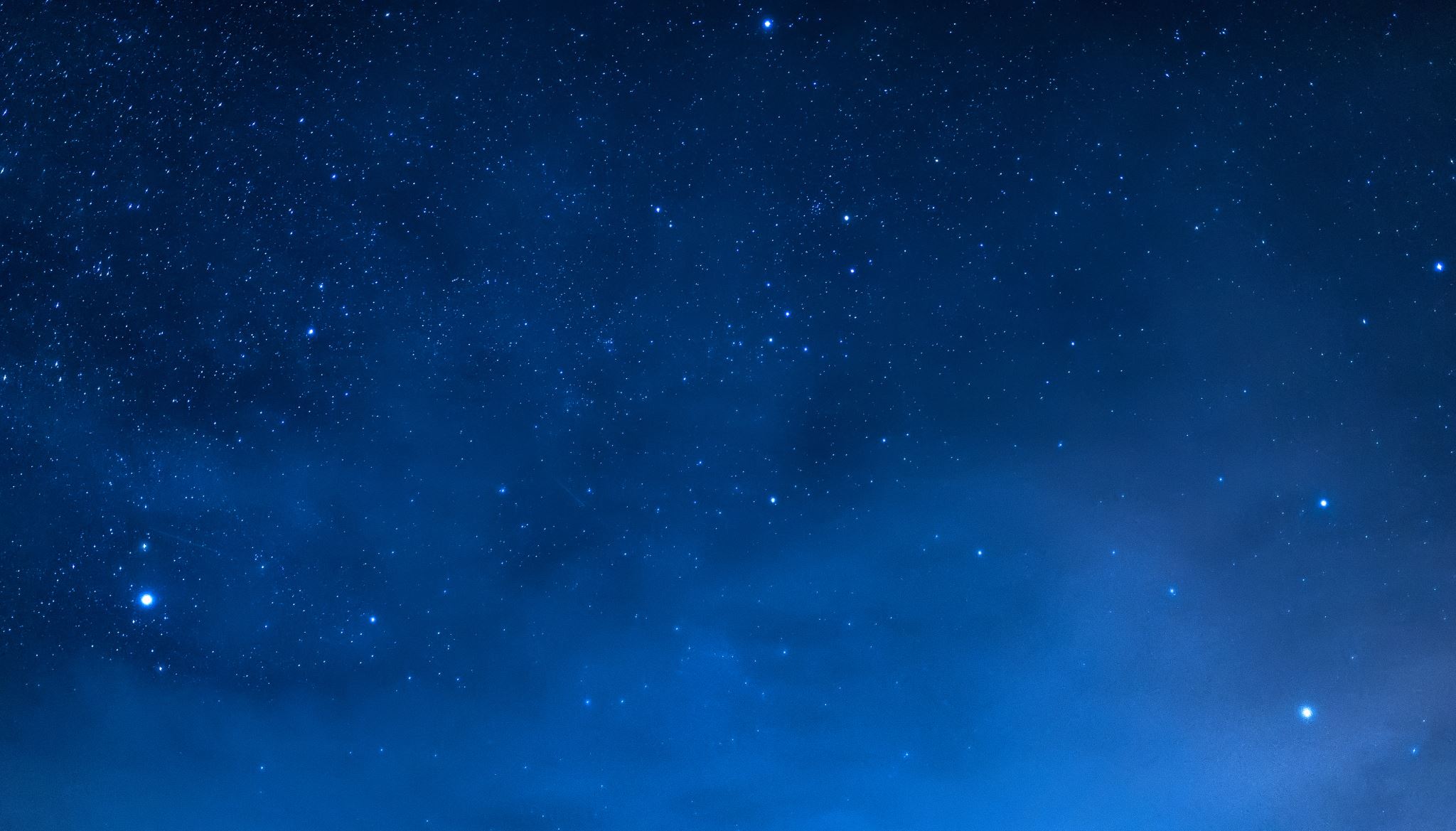 Prayer in the Bible
II. The Purpose of Prayer
A. What is Prayer? (Phil. 4:6-7; 1 Tim. 2:1-2; 1 Pet. 5:6-7)
• Requests for Needs
• Demonstration of Trust
• Showing Thankfulness
• Prayer for Others
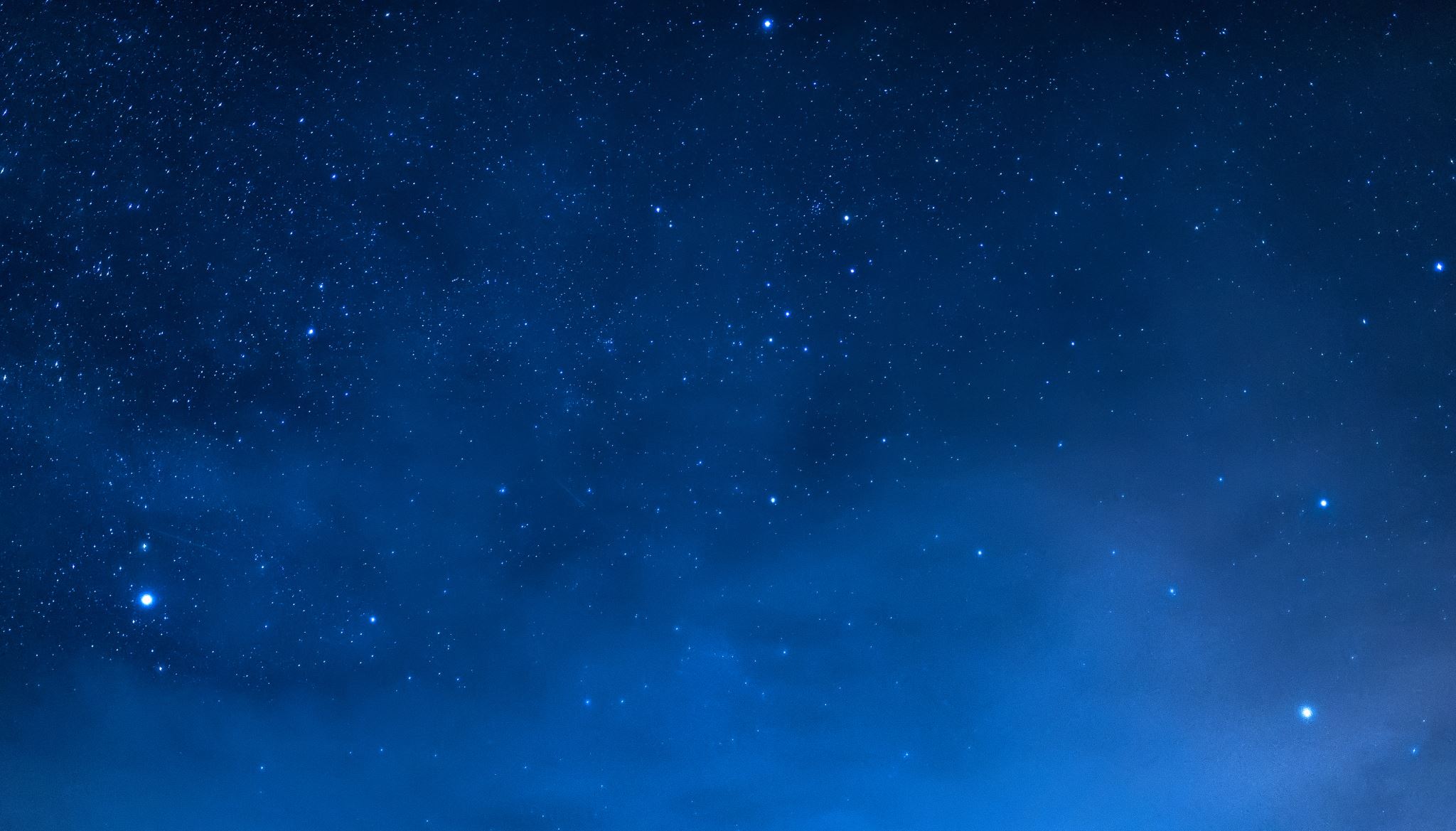 Prayer in the Bible
II. The Purpose of Prayer
B. Types of Prayer (1 Pet. 5:6-7; Acts 8:22-23)
• Requests (Supplications)
• Intercessions
• Praise and Thanksgiving
• Repentance and Appeals for Forgiveness
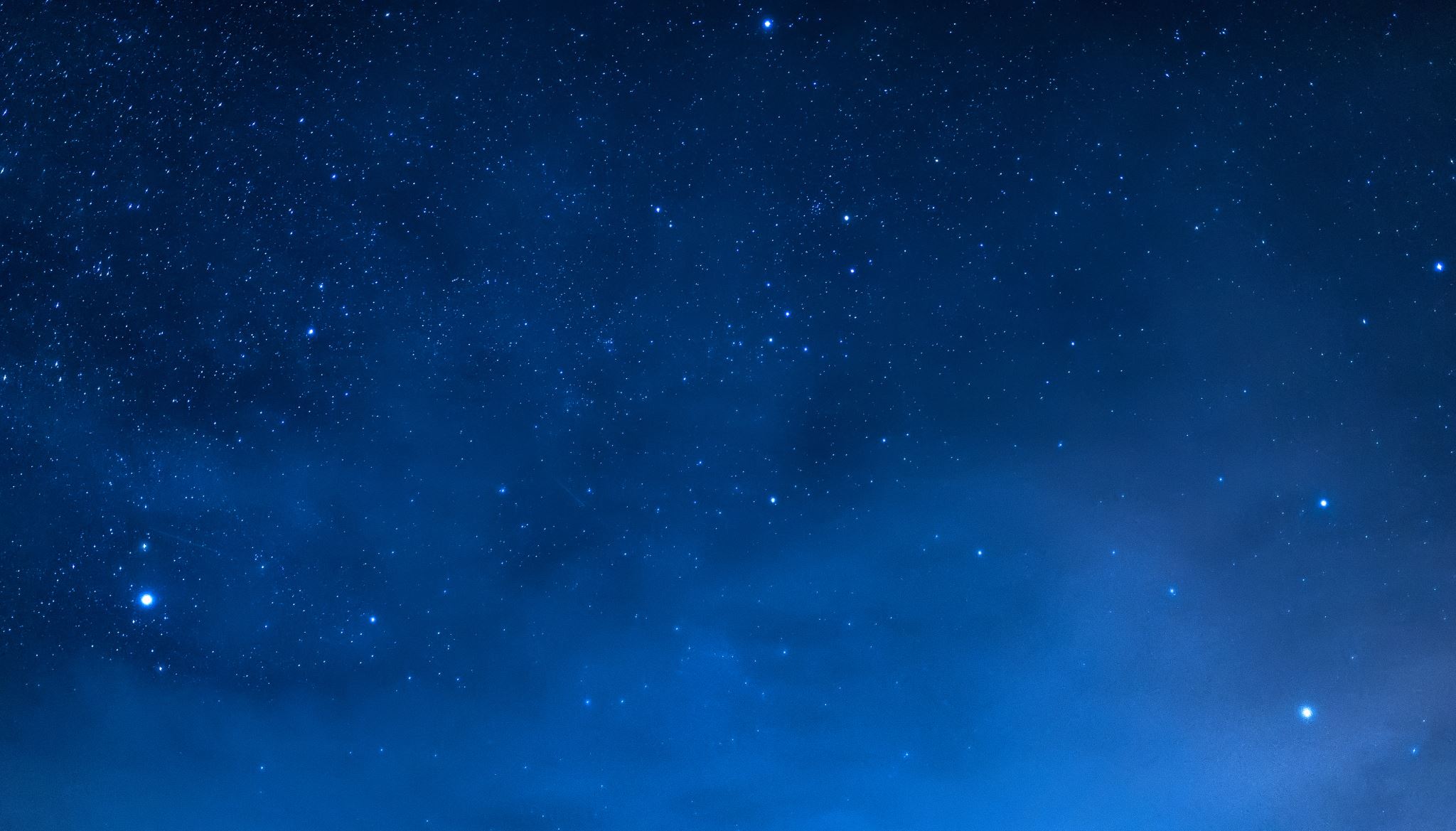 Prayer in the Bible
II. The Purpose of Prayer
C. Why Pray? 
1. God expects it (1 Thess. 5:17; Luke 18:1; Matt. 6:32).
2. Prayer pleases God (Ps. 141:  1-2; Rev. 5:8; 8:4).
3. Expresses the heart (Rom. 10:1; Phil. 4:7; Eccl. 5:2).
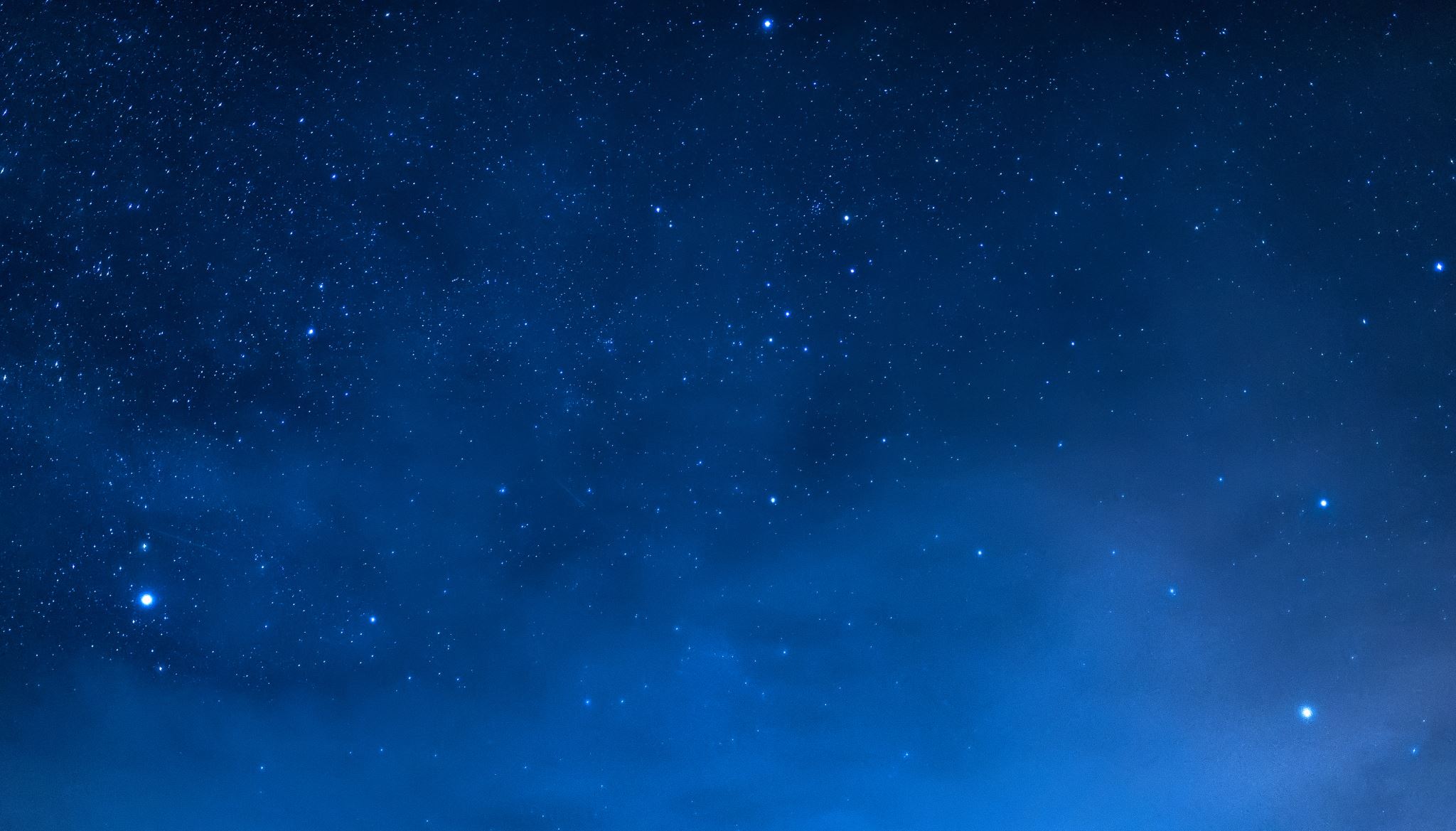 Prayer in the Bible
III. Promises and Conditions
A. Who intercedes? (Jas. 5:16; 1 Tim. 2:5; John 14:13-14)
B. Whom will He hear? (1 Pet. 3:10-12; 1 John 3:22)
C. What will He grant? (Jas. 4:3; 1 John 5:14)
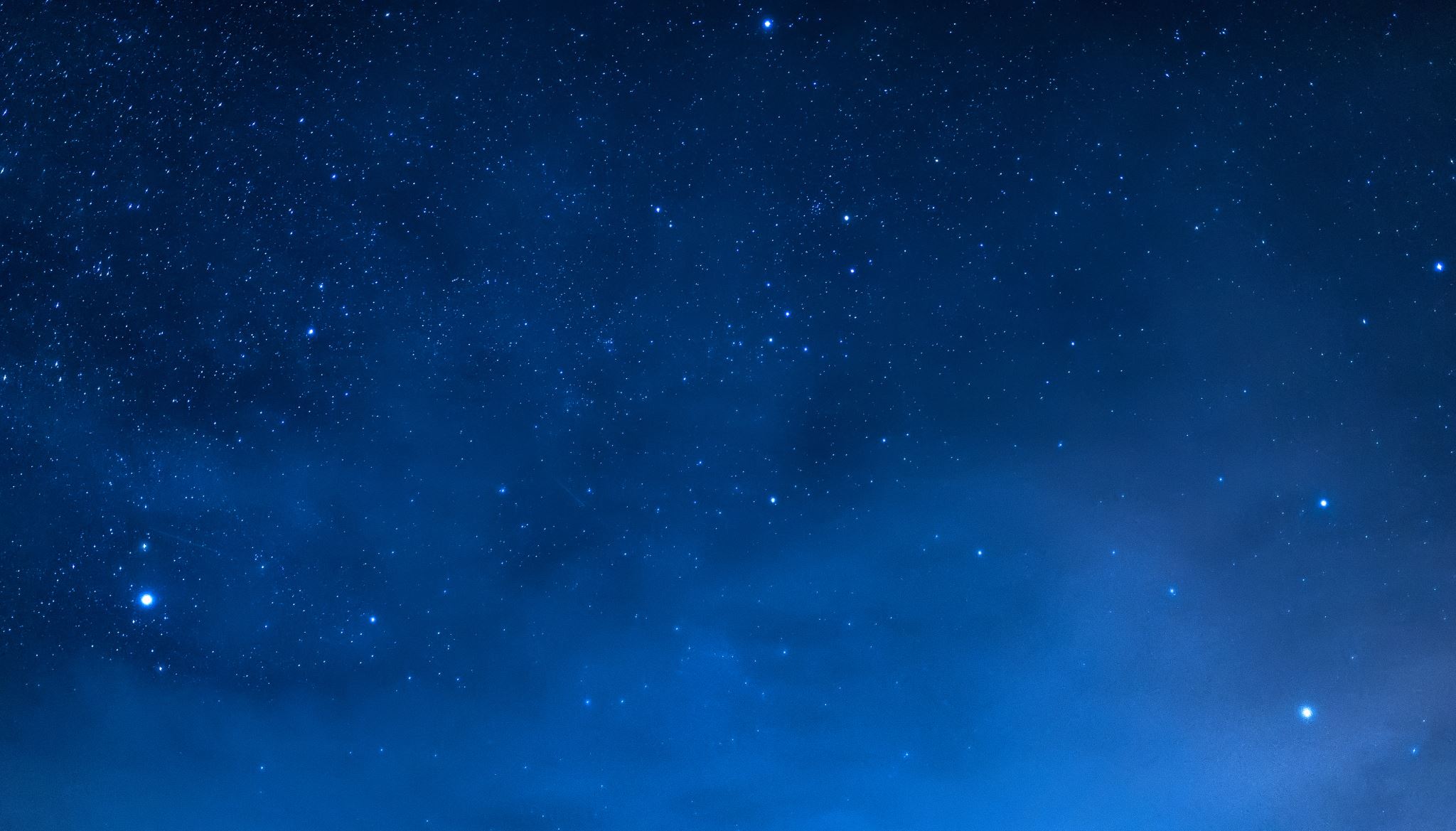 Prayer in the Bible
IV. How Should We Pray?
• Fervently (Jas. 5:16)
• Continually (1 Thess. 5:17)
• With Faith (Jas. 1:6-7)
• With Humility (Luke 18:9-14)